Women Shaping the Future of Engineering and Technology
Inspiring Trailblazers and Empowering Careers
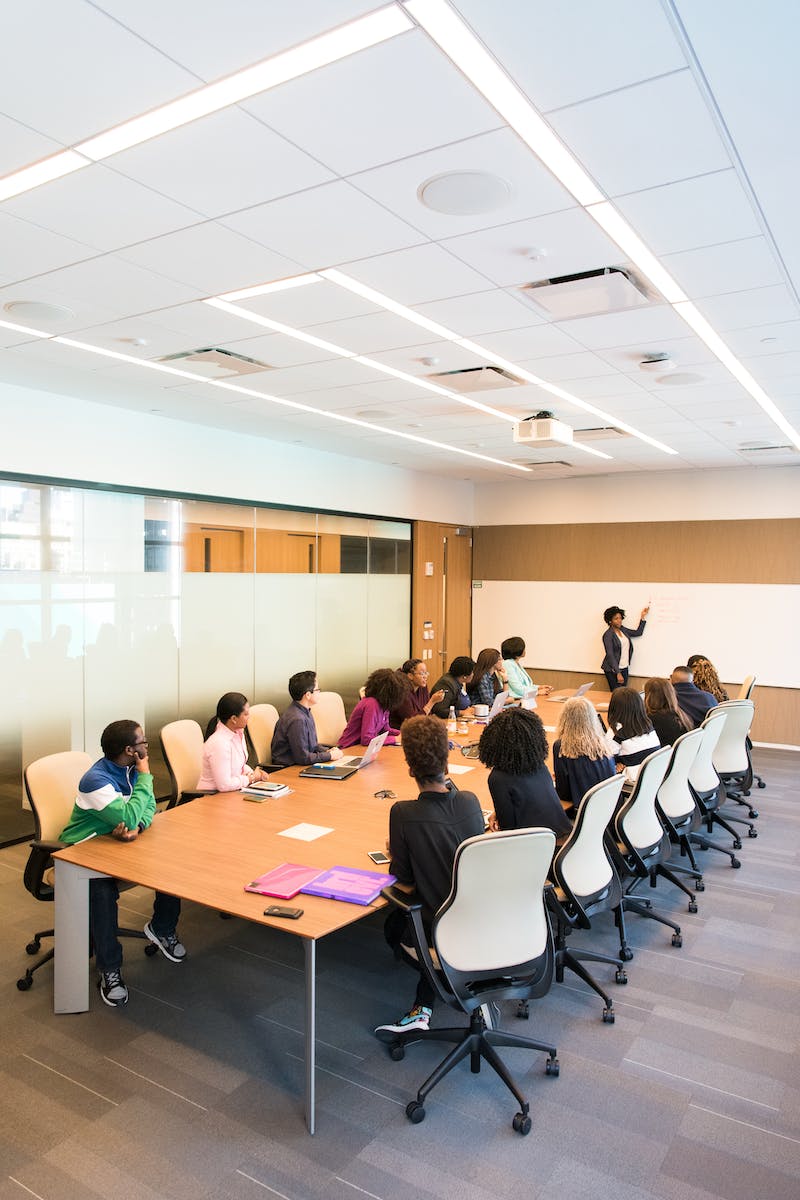 Join us at We Twenty Three
• The world's largest conference for women in STEM
• Connect with current and future leaders in the industry
• Get inspired by STEM trailblazers
• Dates: October
Photo by Pexels
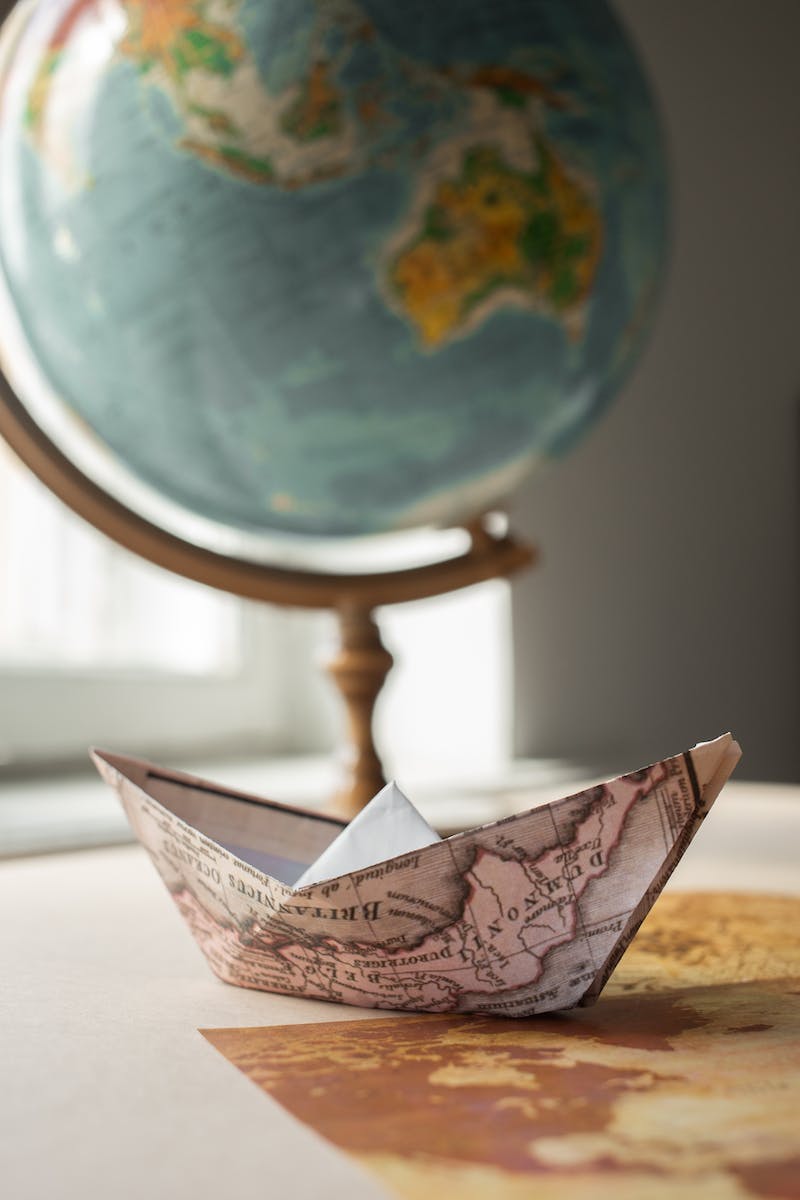 Unlock a World Without Limits
• Discover endless possibilities in engineering and technology
• Explore innovative breakthroughs and advancements
• Develop new skills and expand your knowledge
• Break the glass ceiling and overcome barriers
Photo by Pexels
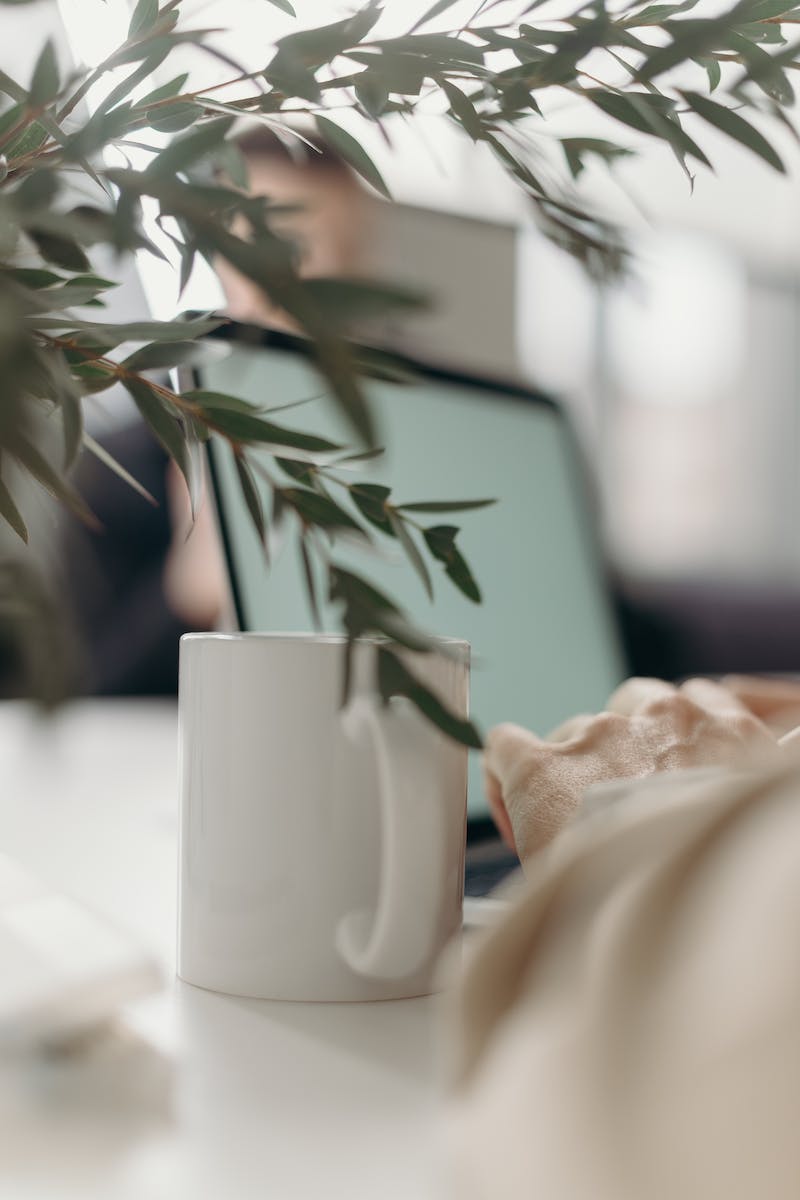 Two-Day Career Fare
• Connect with top-tier companies seeking bright minds
• Network with hiring managers
• Explore job opportunities and internships
• Secure your dream career in engineering and technology
Photo by Pexels
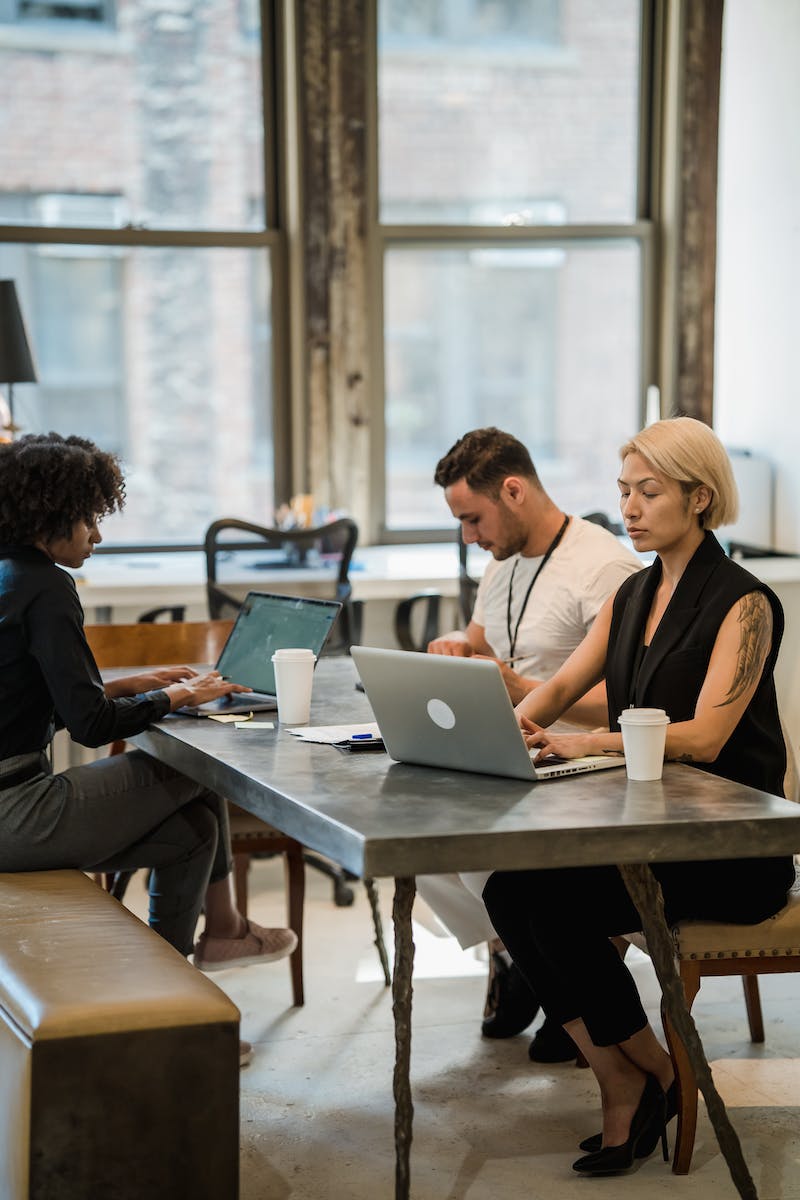 Women Shaping the Future
• Inspire the next generation of female engineers and technologists
• Break gender stereotypes and biases
• Encourage diversity and inclusion
• Lead the way towards a more equitable industry
Photo by Pexels